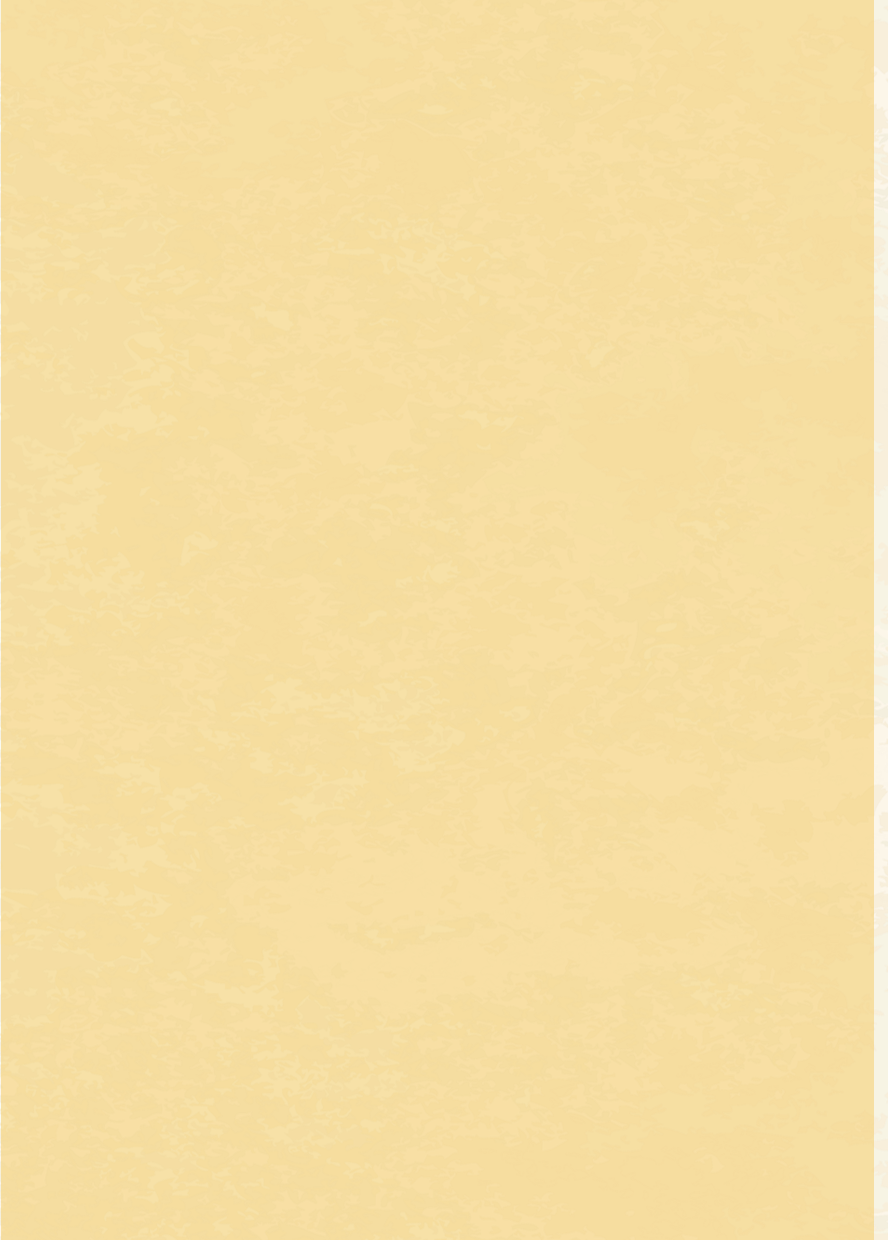 理想の実習を実現する！
○○幼稚園オリジナル実習ノート！
Training Note
幼稚園の
ロゴ画像
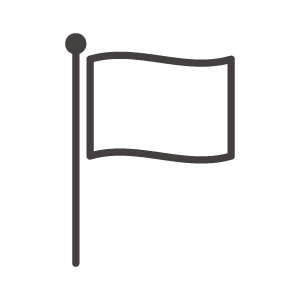 〇〇幼稚園冒険MAP
〇〇幼稚園の施設のお気に入りの場所をご紹介！
ぜひ実習期間中に園内を探索してみてくださいね！
職員室
幼稚園のマップ
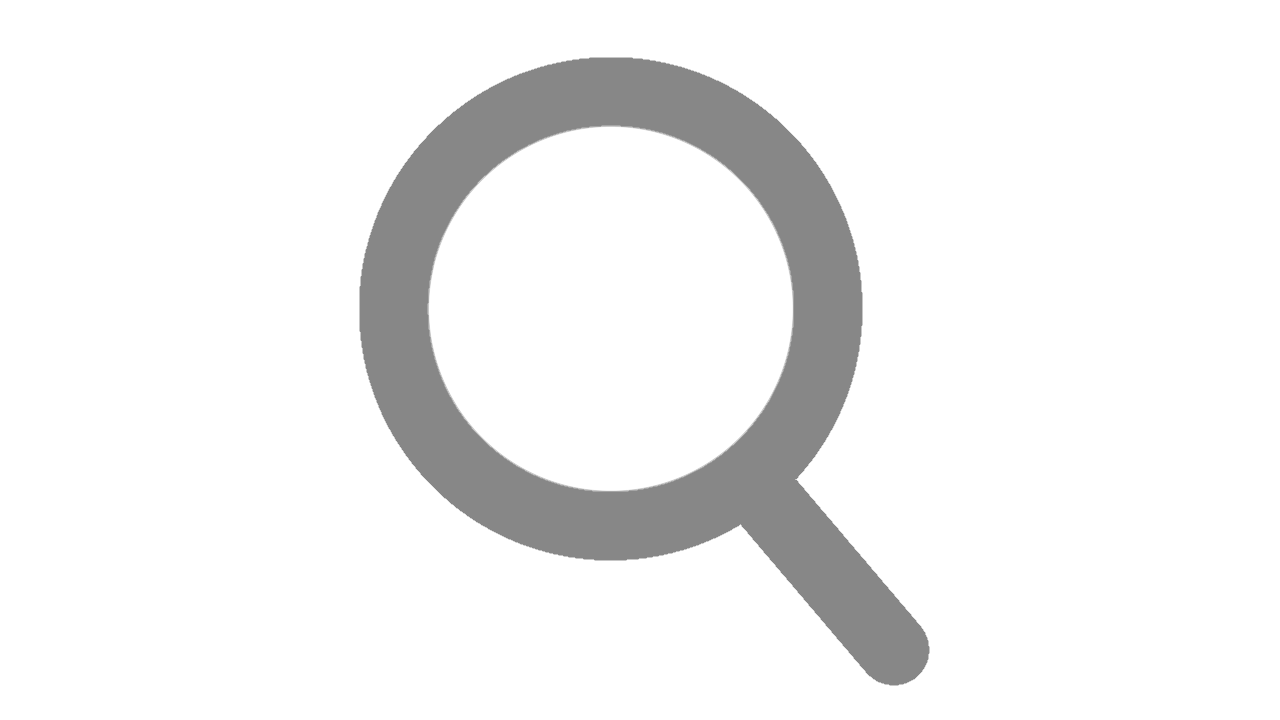 C
先生たちがゆっくり休める環境が整っており、他の先生方とも楽しく雑談ができる場所です。子ども達がひょっこり頭を出して先生を呼びに来たりもします。
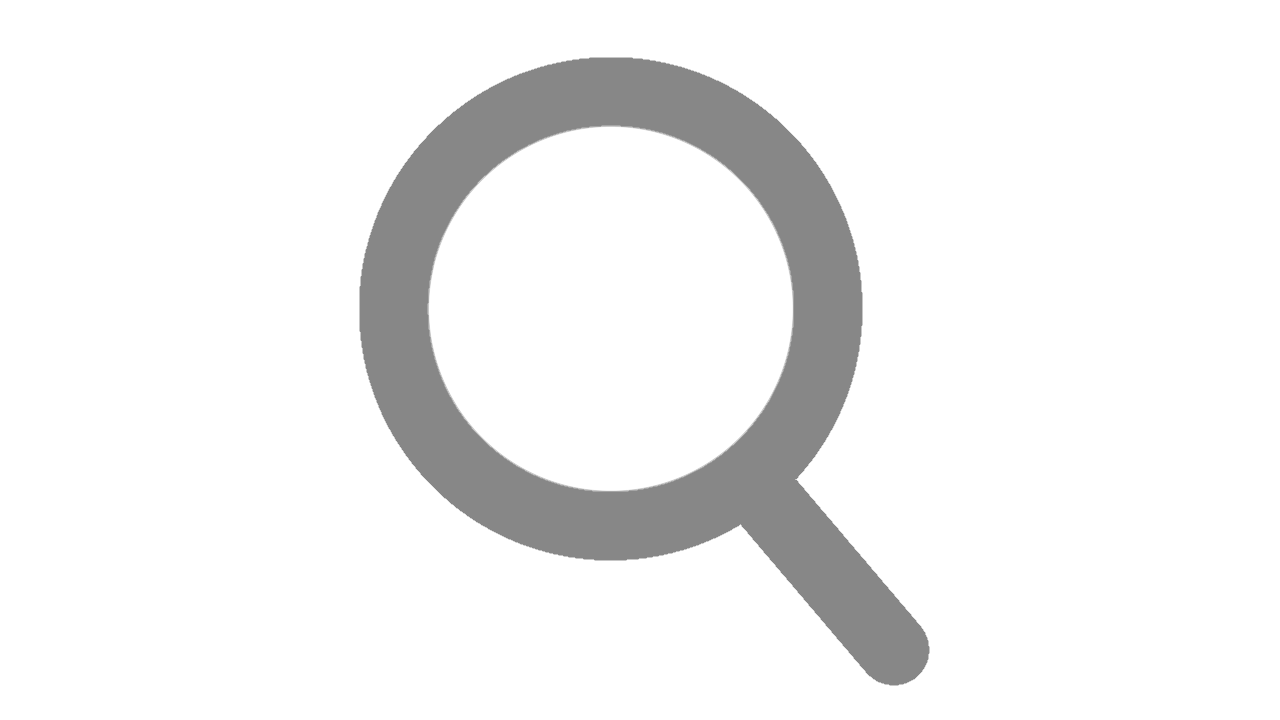 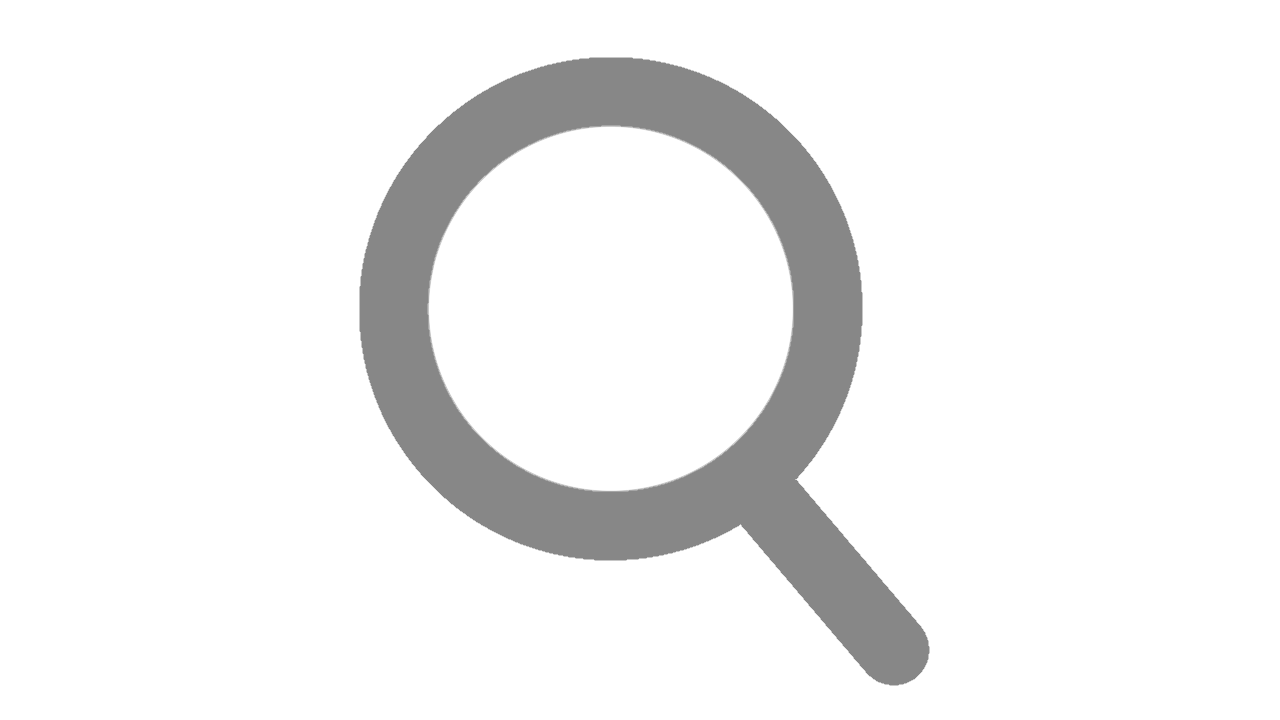 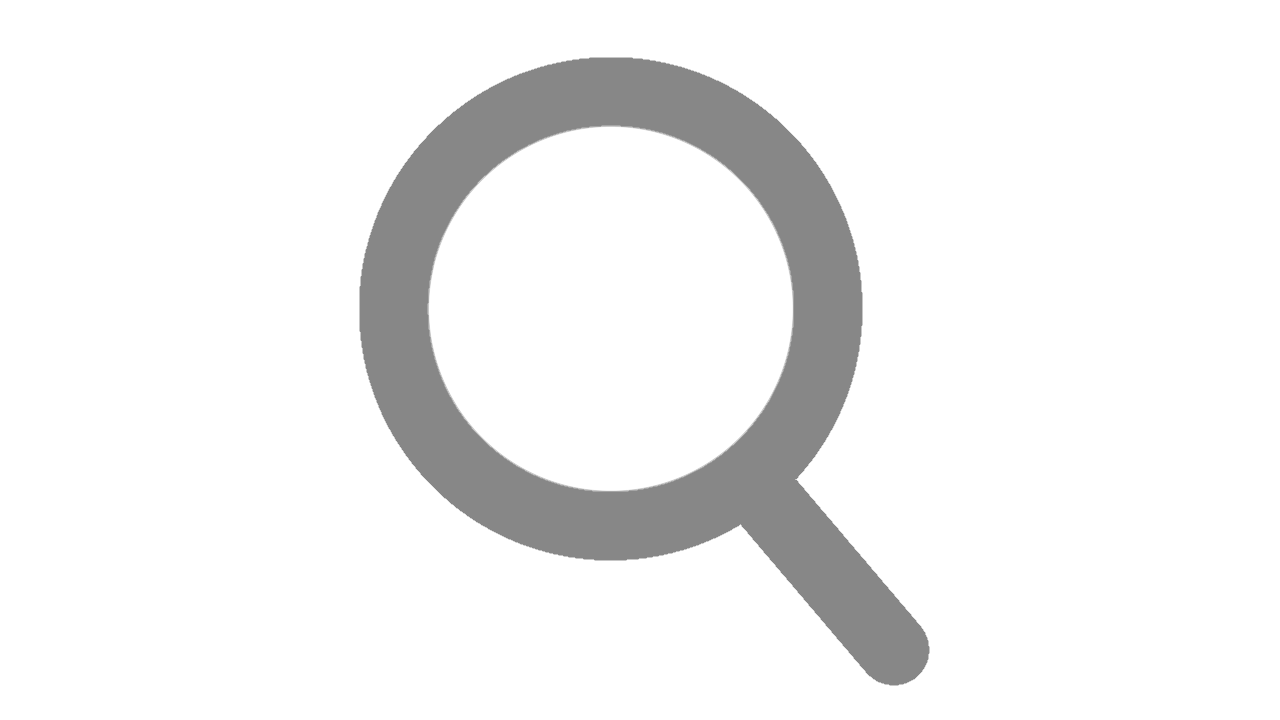 A
B
D
園庭
子ども達が元気いっぱいに走り回れる広い芝生があります。子ども達は日々ここでお友達との大切な思い出をつくっています。
ホール
木のぬくもりを感じるを感じるホールです。
広々としていて、行事のほか、体操あそびの際にも使用します。
音響設備も充実しています。
畑
季節のお花やお野菜を育てています。太陽の光をいっぱいに浴びて育った野菜は栄養たっぷりです。子ども達も水やりをお手伝いしてくれます。
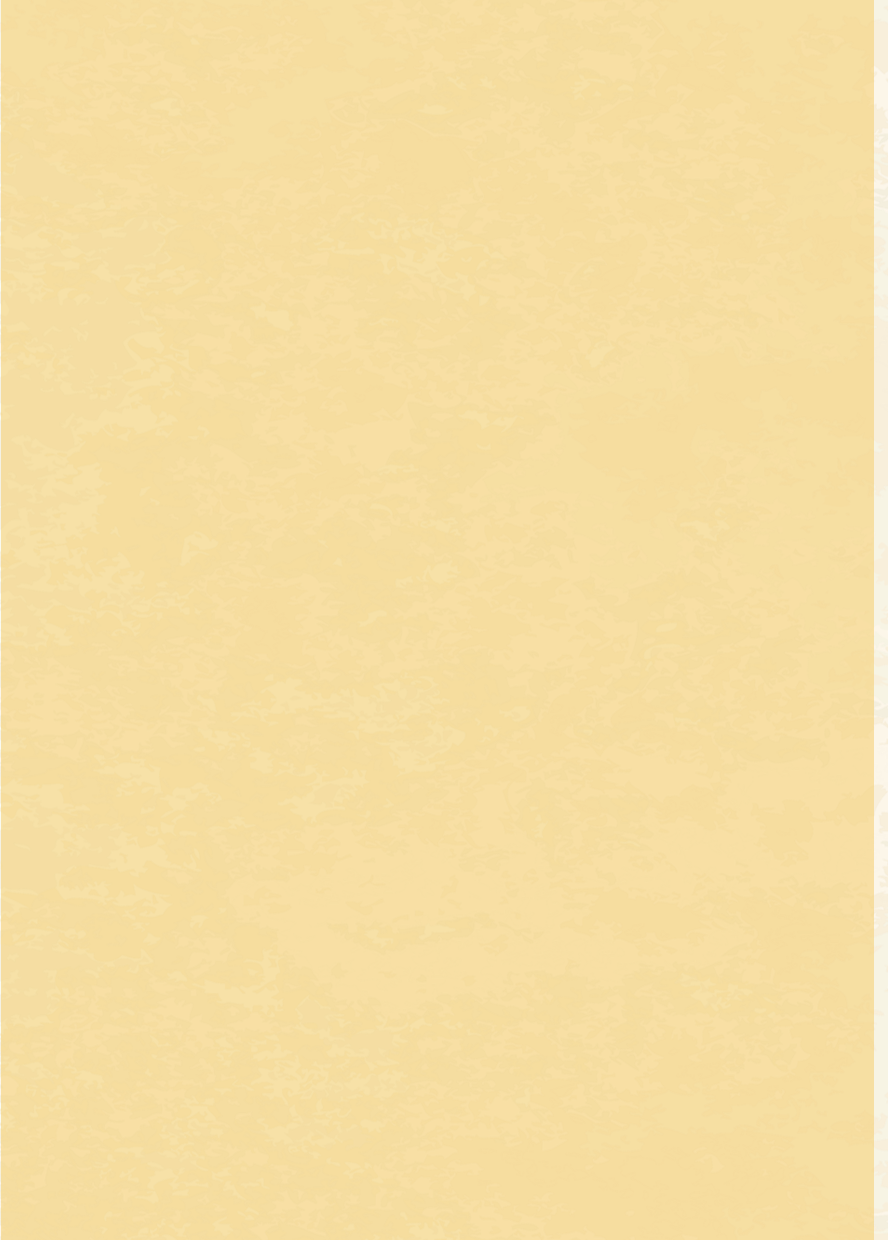 せっかくの実習。
あなたの“人生”にとって
より良い時間であってほしい。
実習生の皆さん、〇〇幼稚園へようこそ！
実習は楽しみですか？それとも不安ですか？

「うまくできるか不安」
「先生たちとコミュニケーションがとれるかな」
「日誌が大変って聞くけど大丈夫かな…」

そんなもやもやとした気持ちを抱えている方も
少なくないのではないでしょうか？

私たちから伝えたいことは2つです。


悩みや不安はいつでも相談してください。
そして、あなたの「目標」を忘れないでいてください。


今ではそつなく働いているように見える先輩たちも、
実習で壁にぶつかることはありました。
落ち込むこともありました。

楽しいだけじゃない。
けれども、経験した人にしか分からない、
“大きな喜び”があるお仕事です。

○○幼稚園では、「アットホーム」を大切にしています。
子ども達や職員だけでなく、実習生の皆さんにとっても
第二の故郷のような存在でありたいと思っています。

私たちを家族だと思って些細なことでも気軽に相談してください。

皆さんの「目標」に向かって努力する姿はとても素敵です。
私たちは心の底から応援していますよ。

あなたの先生・保育士としての「目標」は何ですか？
どんな幼稚園教諭・保育士になりたいですか？
〇〇幼稚園での実習の流れと概要
勤務時間
8:30～17:30
(早番7:00～16:00/遅番10:00～19:00)
※5分前には園に到着し、時間までに着替えを済ませてクラスに入りましょう。
持ち物
出勤退勤の時には明るく元気な挨拶をしましょう！
□　エプロン2枚
□　三角巾
□　マスク
□　上履き
□　箸
□　コップ
□　筆記用具
服装
・動きやすい服装(トレーナーやTシャツ、ジャージ等)
・エプロン
・名札
・運動靴
※通勤は制服或いはスーツ
※長い髪は結ぶこと
※爪も短く切ること
身支度は職員室奥の更衣室、男子学生は隣の相談室を利用してください。 
実習に必要な物は実習する保育室へ退勤まで使用しない物はロッカーに入れてください。
給食（アレルギー）
全日完全給食（昼食及びおやつ）
1日320円+消費税
※実習日数分の給食費を実習初日に持ってきてください。

クラスによっては、アレルギー対応のある子がいます。
アレルギーのある子に間違えて普通食を食べさせてしまうと、場合によっては命の危険につながります。担任が責任をもって対応していますので、配膳などの際は、必ず担任から指示を受けたことを遵守してください。
実習に活きる！先生たちとのコミュニケーションポイント
毎日忙しそうな先生たち。
「話しかけても大丈夫かな…？」「どうしたら先生達とうまくやれるかな…？」

そんな気持ちを抱く学生さんは少なくありません。
実際に、ある調査では6割以上の学生さんが
「職員との関わり方」に不安を感じているといわれています。
 
でも、せっかくの実習の機会。
先生たちとの関係も良いものにして、
保育の学びをさらにたくさん吸収してくれたら嬉しいです。
このページでは、「先生たちとの関わり方」を中心に、5つのポイントを解説します。
皆さんが働き始めてからも、きっと役に立ちますよ！
挨拶で変わる！実習のスタートダッシュ！
１
2
基本的なことではありますが、とても重要なのが「挨拶」。
挨拶は明るく元気にすることです！
もしも周囲の人がそっけない、と思ったら自分の挨拶をまず見直してみましょう。
実は相手の態度や言葉は、たいてい自分の「写し鏡」のようなものだからです。

明るく元気に挨拶をすれば、明るく返してもらいやすく、
一方で、ぶっきらぼうに挨拶すればそのように返されてしまいがち…。

明るい雰囲気で接してほしいなら、自分もその雰囲気で接していきましょう！
「人間関係は自分が作り出す」という意識を持つと
実習の1日も良いものにできますよ！
身だしなみとオシャレって何が違う？
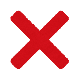 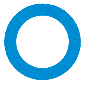 右のイラスト、どちらが「オシャレ」で
どちらが「身だしなみ」でしょうか？
 
オシャレは自分のため。一方で身だしなみは
「相手のため」にあるといえます。

身だしなみとは、目の前にいる人への心遣いであり、
一緒に働く先生たちはもちろん、保護者の方との
第一印象にもなります。「この人なら大丈夫かも！」
という印象を与え、信用を得るために必要な
第一歩です。
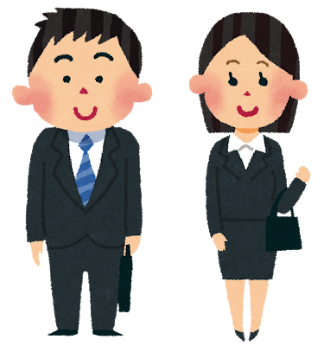 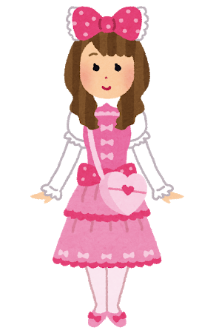 「了解しました」は敬語じゃない？脱・バイト言葉で正しい敬語を！
アルバイト経験者によくありがちな、ついつい使ってしまう間違った敬語。
社会人への準備として、大人なコミュニケーションを交わすためにも、
以下の基本的なものを押さえておきましょう！
「先生たち、なんだか忙しそうで話しかけにくい…！」
そんなときこそ意識したい３つの会話ポイント
３
４
５
１．先に結論
「～についてお伺いしたいのですが…」と、まず相手に何を伝えたいのか、何をしてほしいのかを明確にしよう。

２．予め時間を提示する
「５分ほどお時間よろしいですか？」と、相談・報告にかかる時間を伝えられると、先輩も対応時間の見通しが立つので、応じやすいですよ。

３．クッション言葉を使ってみよう
クッション言葉とは文の前に入れる言葉のこと。言葉の印象を柔らかくしてくれます。

例えば以下のように話しかけられるといいですね！
１ 相手に何をしてほしい
のかを明確にする
１ 先に結論を話す
〇〇の件で2点ほど分からなくて先生にアドバイスをいただきたい
のですが、可能であれば、3分ほどお時間いただけますでしょうか？
2 時間を提示する
3 クッション言葉
最後に…自分にできることを探してみよう！
整理整頓やごみ捨てといった“小さな仕事”は、誰にでもできること！
ですが、ついつい「私がやらなくてもいいかな」とおざなりになれやすいもの…。
空き時間こそ「これ～してもいいですか？」と出来ることを探せると
「あなたがいてくれて助かった！」という存在になれます。
子どもを褒めるポジティブワード
子どもは大人の言動をよく観察しているもので、先生の発する一つひとつの言葉に敏感に反応します。子どもたちのプラス面を見て良いところを伸ばすためにもポジティブな言葉選びを心掛けましょう。保護者に子どもの様子を伝えるときも、前向きにとらえた言葉を使って保護者の不安や心配を取り除きましょう。

以下のワードをポジティブな言葉に言い換えてみましょう！少し視点を変えるだけで、子どもたちとの関係性は大きく変わるはずです。
実習日誌のポイント
先輩実習生も一度はつまづいてきた日誌。日誌はただの保育記録ではありません。
自分が実践した保育を振り返り、次の日の保育に活かす大切な記録です。事実だけではなく、自分が何を見て、何を感じ、どう行動したかまで、具体的に書くことが大切です。

初めからうまくいくものではないですが、より保育が楽しくなるような実習日誌を書いていきましょう！
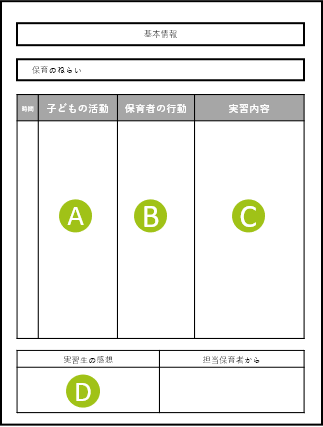 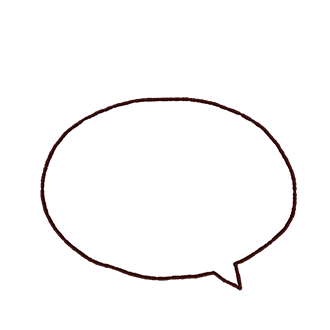 日誌を充実していく
ためにもメモは
大事だね！
子どもの活動
A
1日の子どもの園生活を把握するために書きます。
感想や気づきは煩雑になってしまうのでこの欄には書かず、
活動のみを具体的に書くようにします。
例）
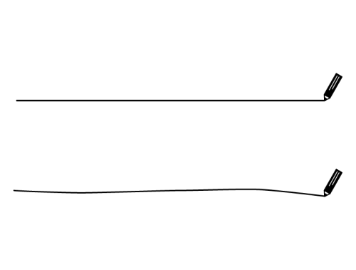 主な活動内容、詳しい活動内容を分けるなど工夫をすると、後から見返して分かりやすいです。
子どもの活動
C
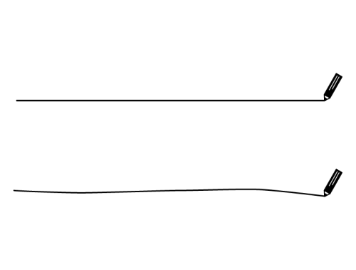 特に印象に残っていることを選んで書くようにしましょう。
保育中に疑問に思ったこと書くのも良いでしょう。
・おもちゃを片付けた。
・Hちゃんに早く片付けるよう声をかけた。
セリフやつぶやき、子どもの表情・態度まで書くと見返して面白い記録になります
・おままごとをしていたHちゃんに、「このおちゃわんは、どこに片付けるんだっけ？」と聞くと、得意げになって率先して動いて教えてくれた。「子どもに聞く」ことも大切なことだと気づいた。
保育者の行動
B
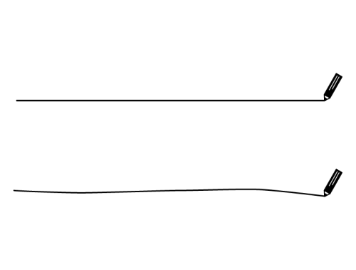 子どもへの声掛けの内容・タイミング・表情、ケンカへの対応、あそびの導入・工夫、活動のための準備物などの項目に着目します。「同じ状況の時に自分だったらどう対応していただろうか」と想像すると、保育者の意図をより理解できるでしょう。
自分だったらどうする？
タイミングは？
例）
HちゃんをたたいていたNくんとＫくんの間に入り、その場ですぐに3人の言い分を聞く。最後にNくんとＫくんに「Ｈちゃんをたたいてしまったことをどう思う？」と質問し、「いけないことだと思う。もうしない。」という反省の言葉を園児たちから引き出していた。
どんな意図がある？
どんな声掛け？
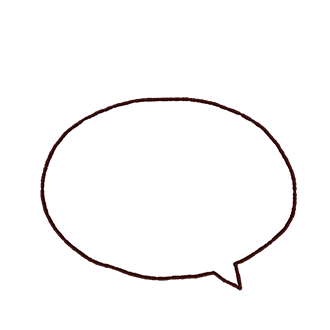 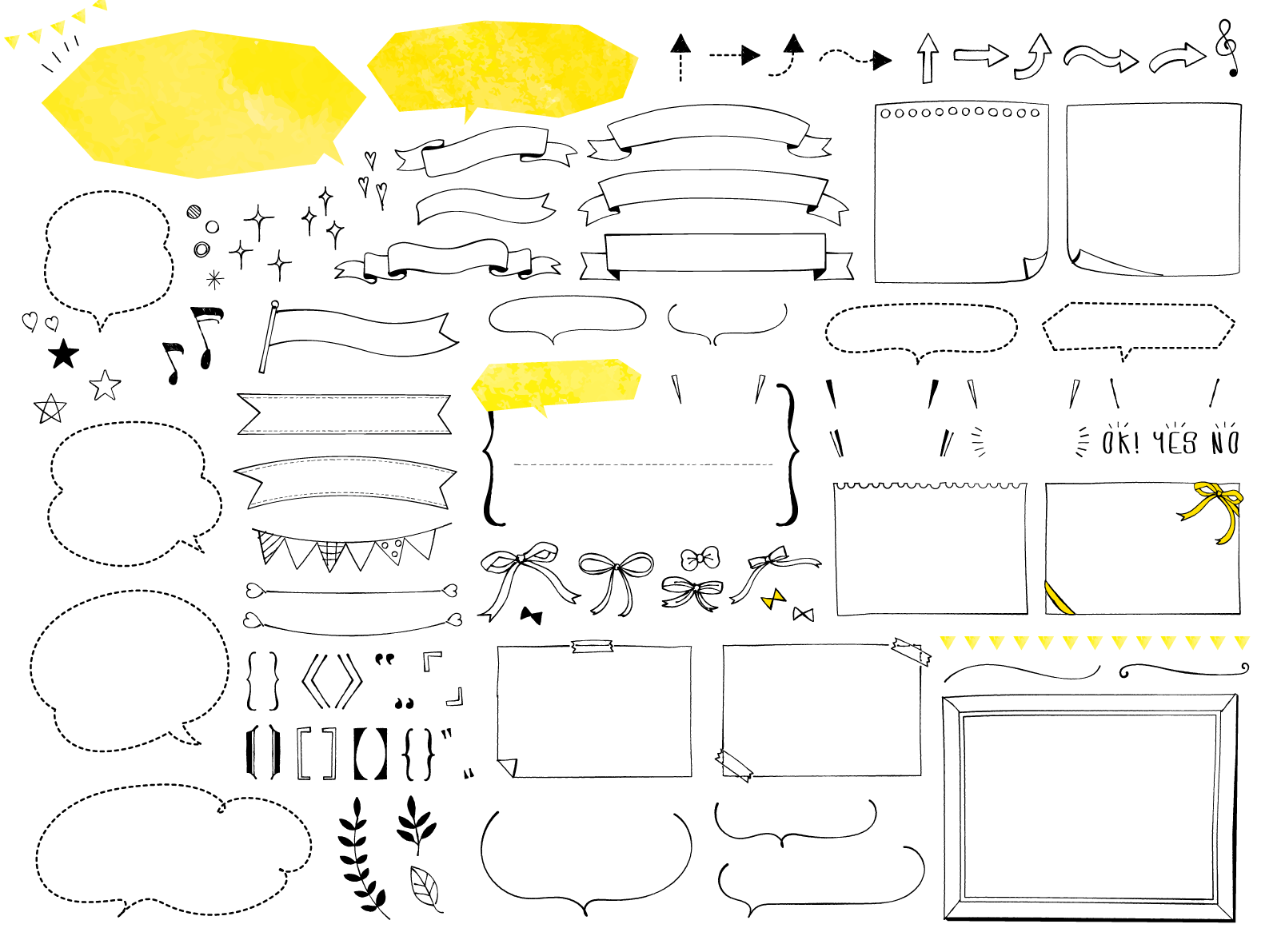 ✔ 使うものはどのように配っているか？
✔ 教材や道具をどのように配置しているか？
✔ どのようなことに注意しているか？
✔ どのように説明しているか？
✔ 制作を進める手順はどのようにしているか？
✔ どのような子に個別対応しているか？
例えば制作を例にしたら
こんな感じで活動を
見ることができるね
感想・考察
D
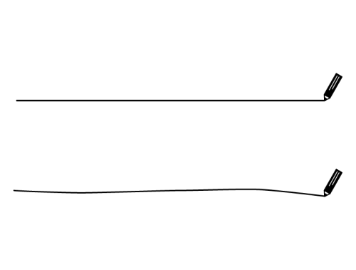 感想の欄には、実習生の活動で記述した内容をさらに詳しく書いていきます。「〇〇だと感じました。また、〇〇だと反省しました。明日の実習では、〇〇ということを意識して子どもと関わっていきたい」など目標まで具体的に書けるといいです。
反省と明日の目標
例）
異年齢児間ではお互いに思いやる姿が見られましたが、同年齢同士のもめごとが多いように感じました。もめている園児に私は、「どうしたらいいかな」と語りかけることが多かったのですが、第三者の別の園児に聞くことも、今後はやっていきたいと思います。子どもは長時間の話し合いで疲れながらも、真剣に話し合う姿を見て、「子どもってこんなに集中力があるのだ」と想像していた子どもの姿よりもずっと集中力があることに驚きました。
気づき
提出前にチェック！
書く内容ばかりに集中していると、誤字脱字があったりおかしな文章になったりしてしまうことも…。提出前に間違った表現をしていないか、確認するクセをつけましょう。
〇〇幼稚園でよく使う声かけ・手遊び集
声かけは幼稚園ごとに様々で、その園で使われる声かけを習得することで子どもたちとの心の距離を縮めることができます。短い実習期間でもたくさんの子どもたちと仲良くなれるように、〇〇幼稚園で行っている声かけをぜひ覚えてください！
【声の大きさ】
〇〇幼稚園では、声のボリュームを小さいほうから順番に、⓪ニンジャさん①アリさん②ネズミさん③ネコさん④ゾウさんに分けています。
例：「隣でお友達が寝ているからアリさんの声にしようね～」



（ここに園でよく使う声かけをお書きください）
皆さんはどんな手遊びを知っていますか？〇〇幼稚園ではよくこんな手遊びを行います！
①むすんでひらいて
軽やかで明るいメロディが子どもたちに人気です。グーパーの動きがシンプルで真似しやすいので、みんなが一緒に動いて参加できるのがポイントです。



（ここに手遊びの紹介をお書きください）
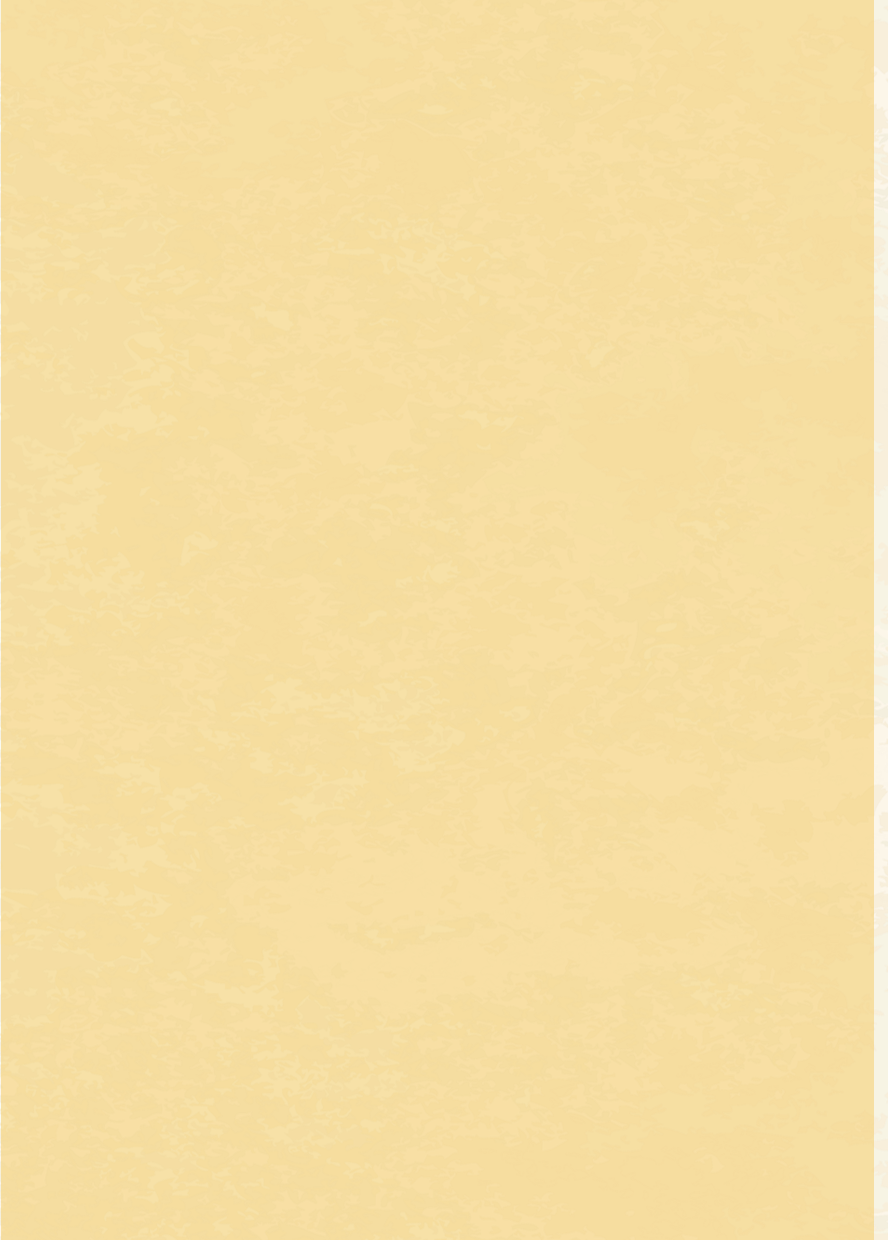 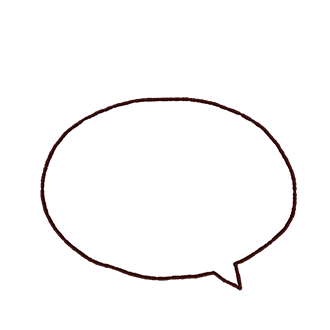 公式HP
はこちら！
公式HPの
QRコード
実習に向けて知っておきたい、
１日の流れや行事予定も
ココからチェックできます！
幼稚園のロゴ
学校法人〇〇学園
〇〇幼稚園
NAME